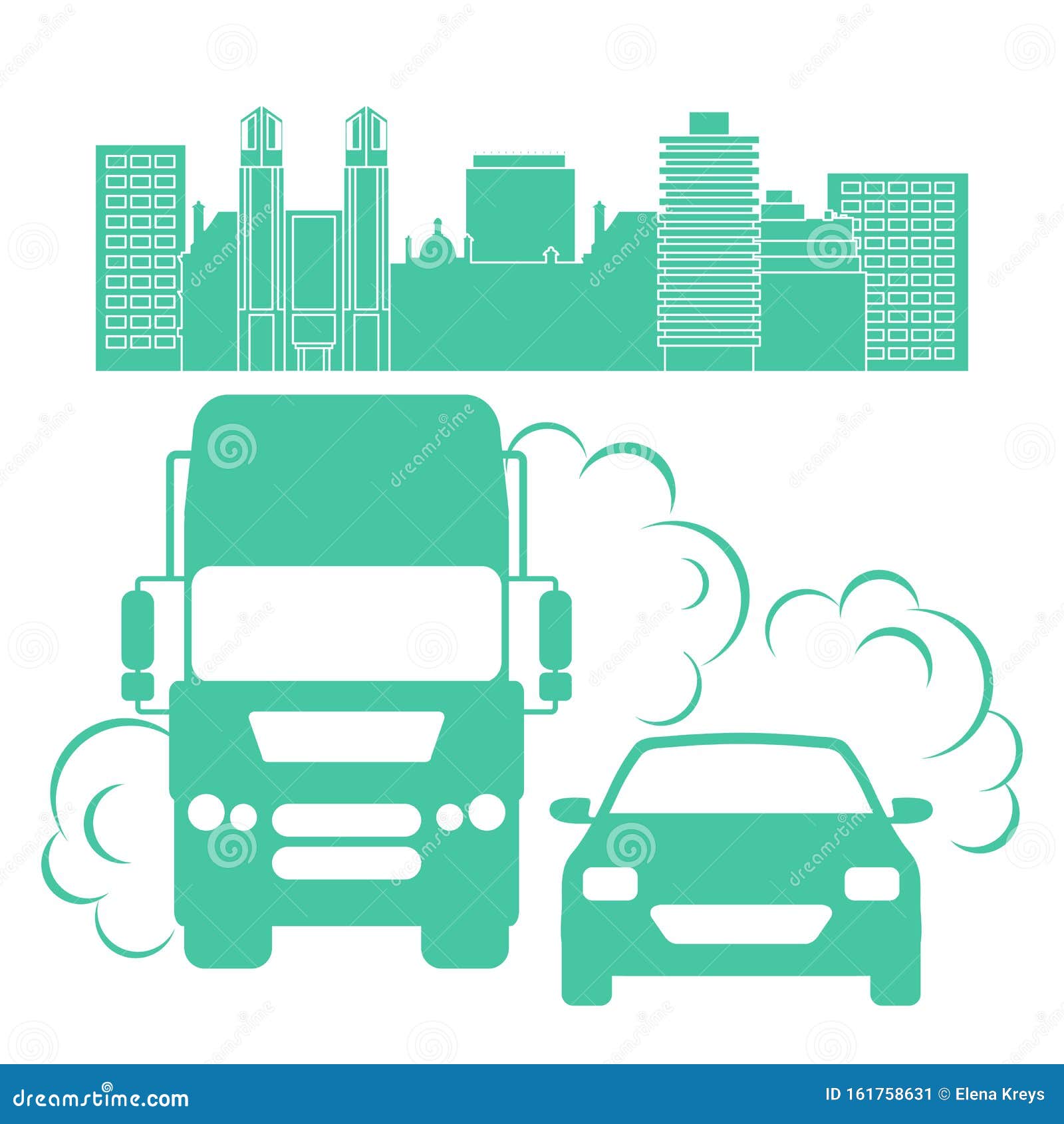 Екологія людини і транспорт
Транспортна екологія – галузь прикладної екології, що інтенсивно розвивається. Вона характеризується власними поняттями, термінологією, аксіоматикою, методами дослідження процесів взаємодії транспортних процесів з навколишнім середовищем.
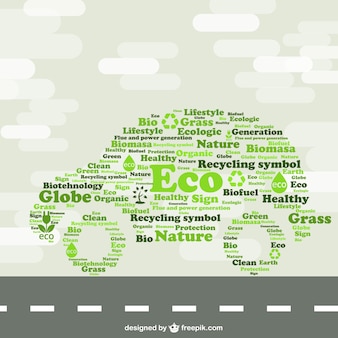 Транспорт створює потужне техногенне навантаження на довкілля. Жива й нежива природа у багатьох випадках відчуває на собі дію транспорту та його інфраструктури. Це дає право говорити про виникнення нового екологічного напряму – транспортної екології, який вивчає різні аспекти дії об’єктів транспорту на навколишнє середовище.
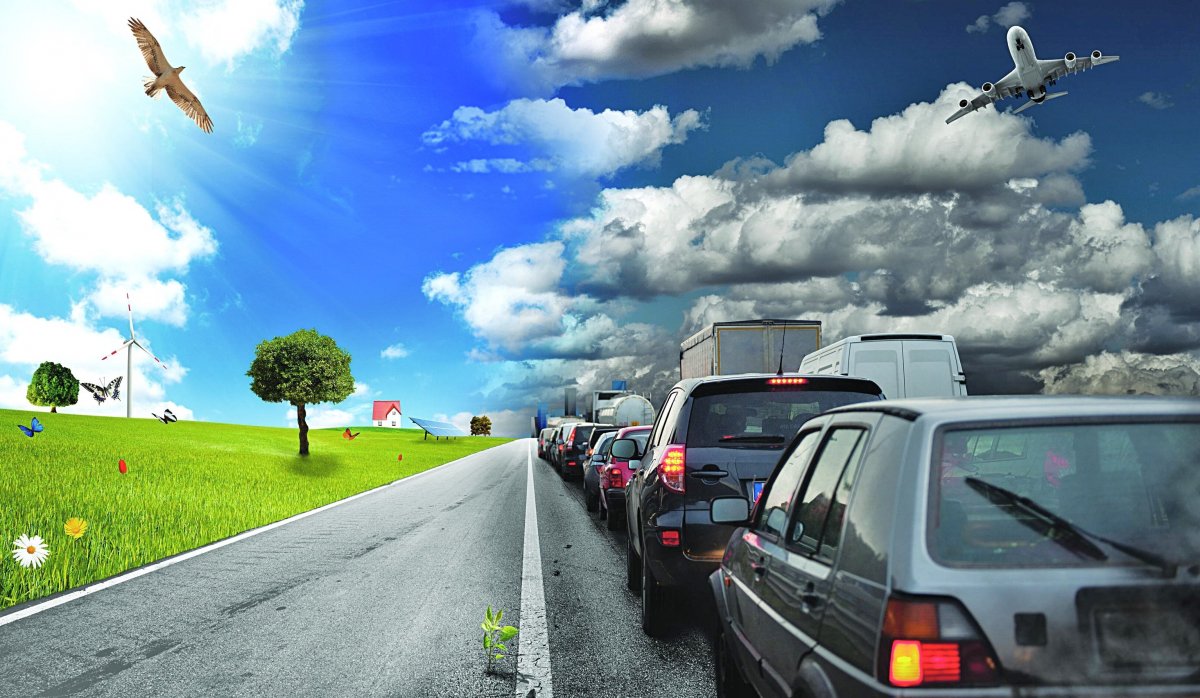 Транспортний комплекс – техніко-економічна структура, призначена для перевезення вантажів і людей, що включає: 
- систему проектування, будівництва, реконструкції, ремонту, обслуговування доріг, мостів, тунелів, залізничних колій, злітних смуг та інших споруд; 
- автомобільну, авіаційну, суднобудівну, вагонобудівну промисловість, будівельно-дорожнє і транспортне машинобудування; 
- сферу експлуатації і ремонту цих машин, підтримку працездатності рухомого складу, дорожнього господарства, служби управління рухом тощо; 
- виробництво будівельних матеріалів, шин, палив і масел, електротехнічних пристроїв, запчастин, експлуатаційних рідин.
Об’єкти транспорту – автомобілі, літаки, судна, локомотиви, компресорні станції та інші транспортні засоби, оснащені енергоустановками, котрі забезпечують виконання транспортних завдань, а також інженерні споруди (дороги, тунелі, залізничні колії, шляхопроводи, злітні смуги тощо). Наслідки впливу об’єктів транспорту на навколишнє середовище визначаються величинами вхідних і вихідних потоків на всіх етапах життєвого циклу.
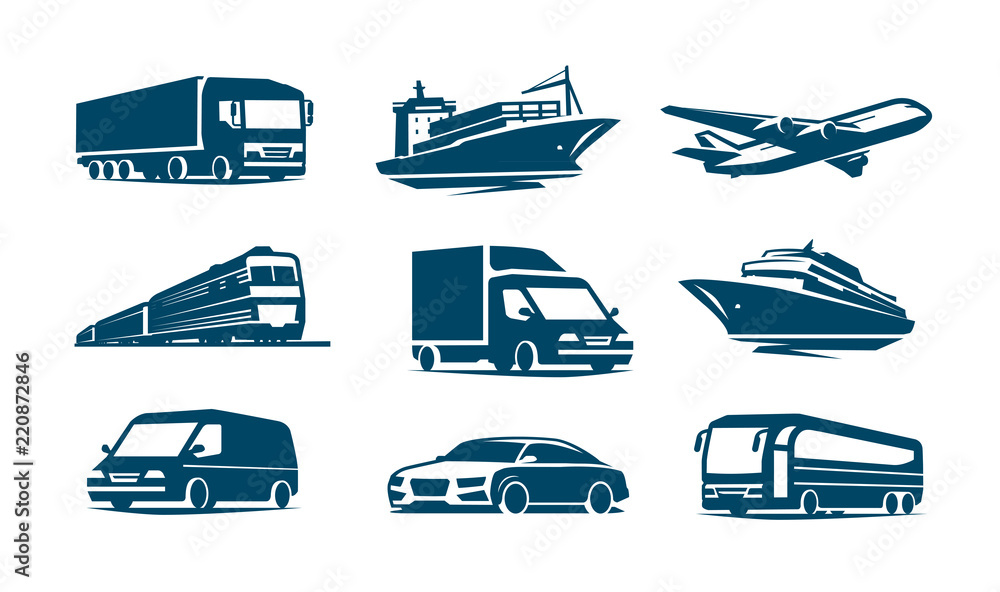 Вхідні потоки можна розділити на матеріальні й енергетичні. Матеріальні пов’язані з видобуванням сировини, виробництвом, транспортуванням, використанням, технічним обслуговуванням, повторним використанням і утилізацією продукції.
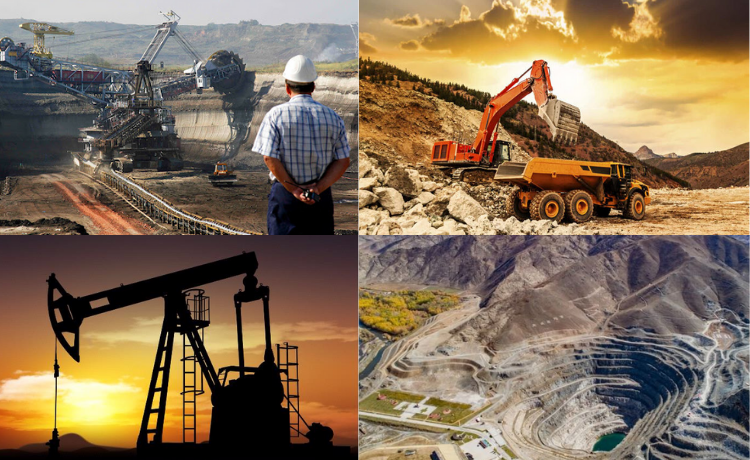 Вихідні потоки утворюються у вигляді твердих відходів, рідких та газоподібних викидів в атмосферу, гідросферу, літосферу, енергетичних викидів.
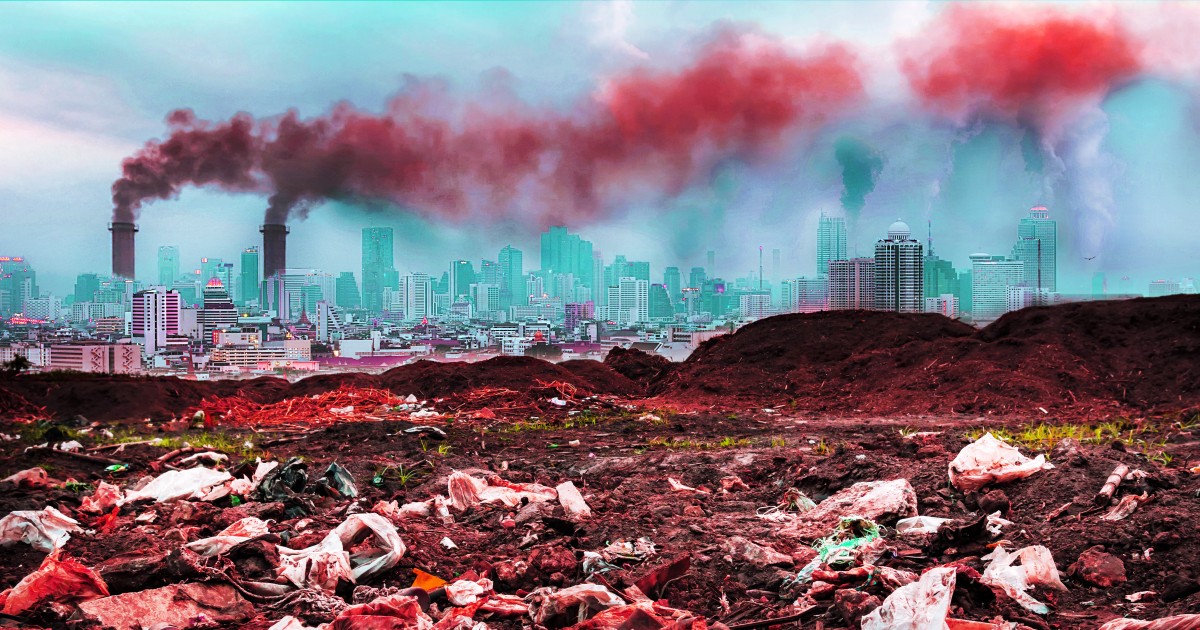 Для об’єктів транспорту вхідні й вихідні потоки можна уявити у вигляді процесів обміну енергією і речовиною між ними і навколишнім середовищем протягом їхніх життєвих циклів. Ці процеси можуть бути відображені різними показниками. Значення цих показників залежать від експлуатаційних характеристик об’єктів транспорту.
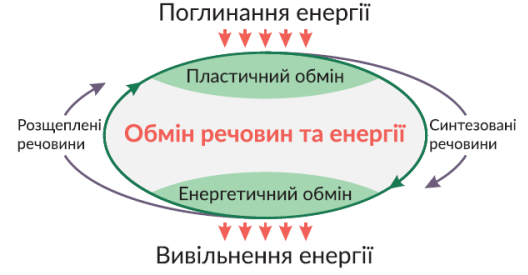 Екологічна чистота – ступінь впливу об’єкта транспорту на параметри навколишнього середовища та його здатність «вписуватися» в природні матеріальні та енергетичні цикли. 
Екологічна дія – наслідки будь-якого впливу об’єкта транспорту (навмисного чи випадкового, поступового чи катастрофічного) на навколишнє середовище, пов’язаного з транспортною діяльністю. 
Екологічна безпека транспорту – ступінь захищеності навколишнього середовища від впливу об’єктів транспорту.
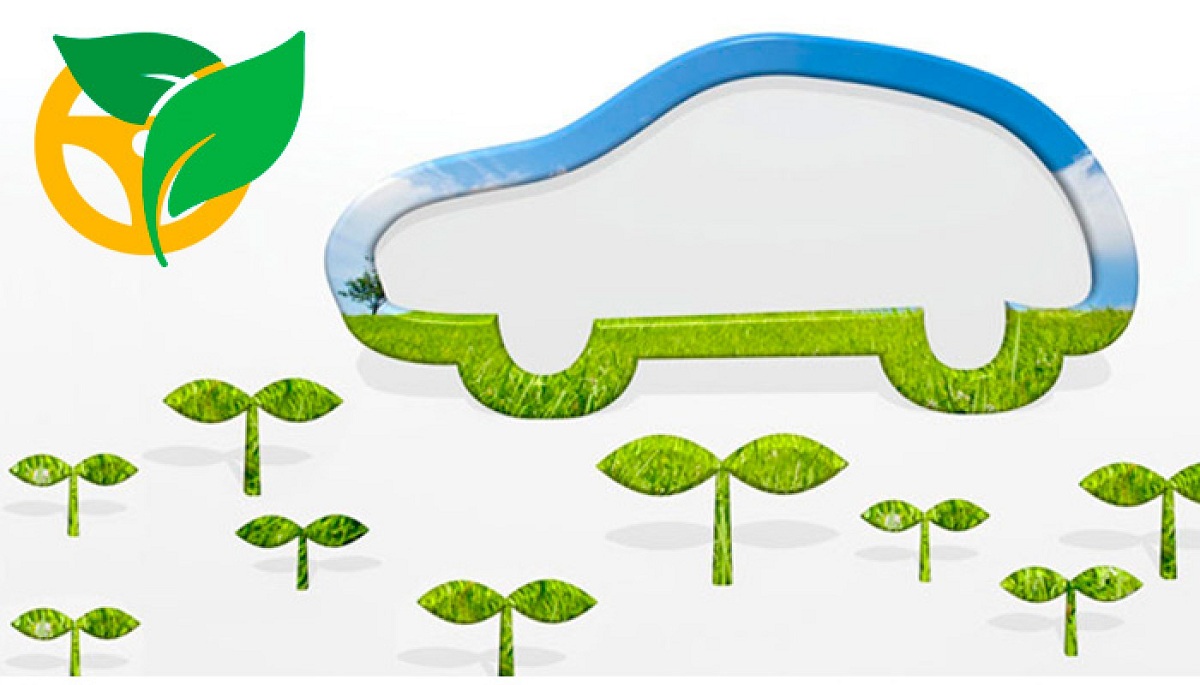 Забруднення – будь-яка небажана для екосистем антропогенна зміна. Розрізняють кілька видів забруднень: інгредієнтне, параметричне, біоценотичне, ландшафтне. 
Інгредієнтне забруднення пов’язане з сукупністю хімічних речовин, кількісно чи якісно чужих природному біогеоценозу. 
Параметричне забруднення являє собою зміну якісних параметрів навколишнього середовища (шум, вібрації, надлишкова теплота, електромагнітне випромінювання). 
Біоценотичне забруднення пов’язане з негативним впливом на склад і структуру популяцій живих організмів. 
Ландшафтне забруднення полягає у руйнуванні природних ландшафтів, що знищує місце проживання популяцій живих організмів, чи у порушенні регенераційних властивостей природних ландшафтів.
НАСЛІДКИ ВПЛИВУ РІЗНИХ КОНЦЕНТРАЦІЙ ОЗОНУ В ПОВІТРІ НА ЛЮДИНУ ТА НАВКОЛИШНЄ СЕРЕДОВИЩЕ
Шумовий вплив транспорту 

	Шумом називаються будь-які небажані для людини звукові коливання, що заважають праці або відпочинку, створюють акустичний дискомфорт. Будь-який шум можна охарактеризувати кількома параметрами: 
- звуковий тиск; 
- інтенсивність звуку; 
- звукова потужність (потік звукової енергії) джерела шуму; 
- рівень звуквої експозиції; 
- частотний спектр; 
- направленість.
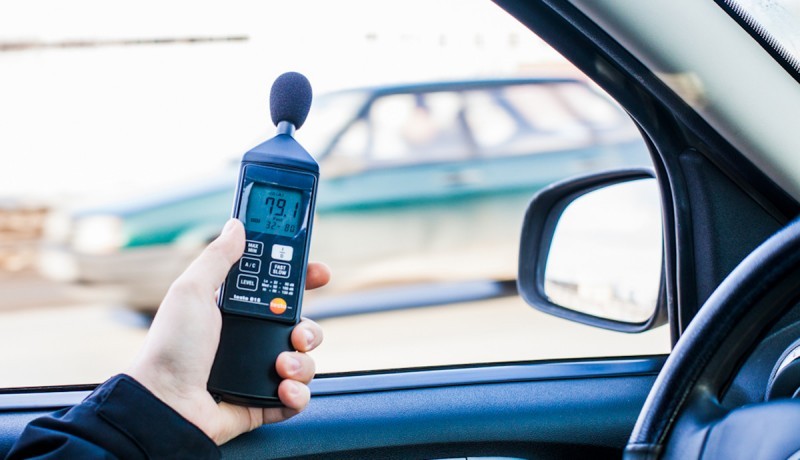 Звуковий тиск – це надлишковий тиск у пружному середовищі, в якому поширюються звукові коливання, і який спричинений цими коливаннями. Іншими словами, звуковий тиск – це різниця між миттєвим значенням тиску у збуреному середовищі у момент проходження звукової хвилі і тиском у незбуреному середовищі. Вимірюється у паскалях (Па).
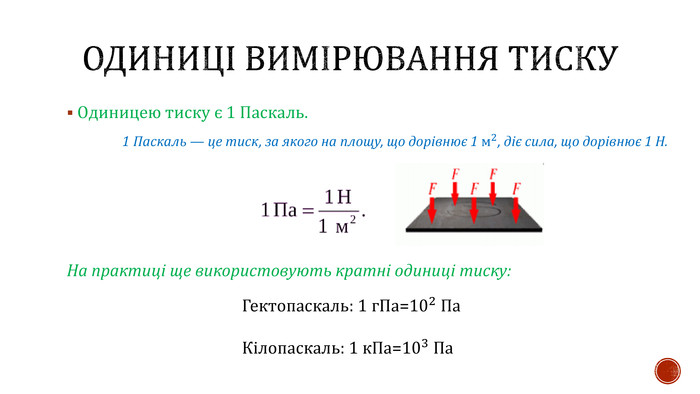 Інтенсивність звуку (сила звуку) це середня енергія, що переноситься звуковою хвилею за одиницю часу через одиницю площі, перпендикулярної до напрямку поширення звукових коливань:
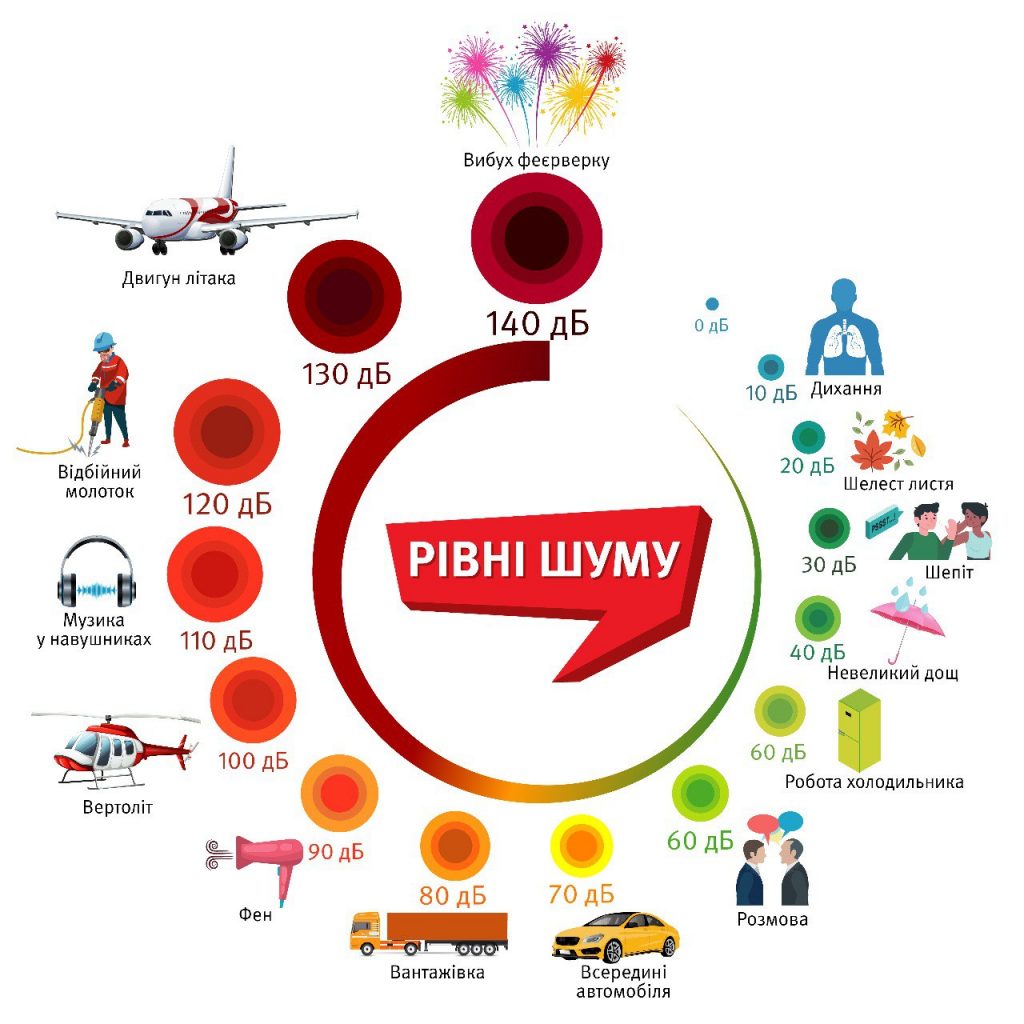 У таблиці  наведено рівні шуму, які створюють шини різного типу під час руху малолітражного легкового автомобіля з різною швидкістю. З таблиці видно, що вплив типу шин на збільшення рівня зовнішнього шуму автомобіля збільшується за зростання швидкості руху.
Вплив типу шин і швидкості руху на рівень зовнішнього шуму малолітражного легкового автомобіля на гладенькому асфальтобетонному покритті
Вплив шорсткості поверхні дорожніх покриттів на зовнішній шум автотранспортних засобів вивчено досить докладно. Збільшення шорсткості сприяє збільшенню рівня звукового тиску, однак ступінь впливу цього чинника різна для різних типів транспортних засобів. Для вантажних автомобілів цей вплив незначний, адже основними джерелами шуму у них є двигун і трансмісія. Для легкових автомобілів цей вплив помітніший, особливо за високих швидкостей руху.
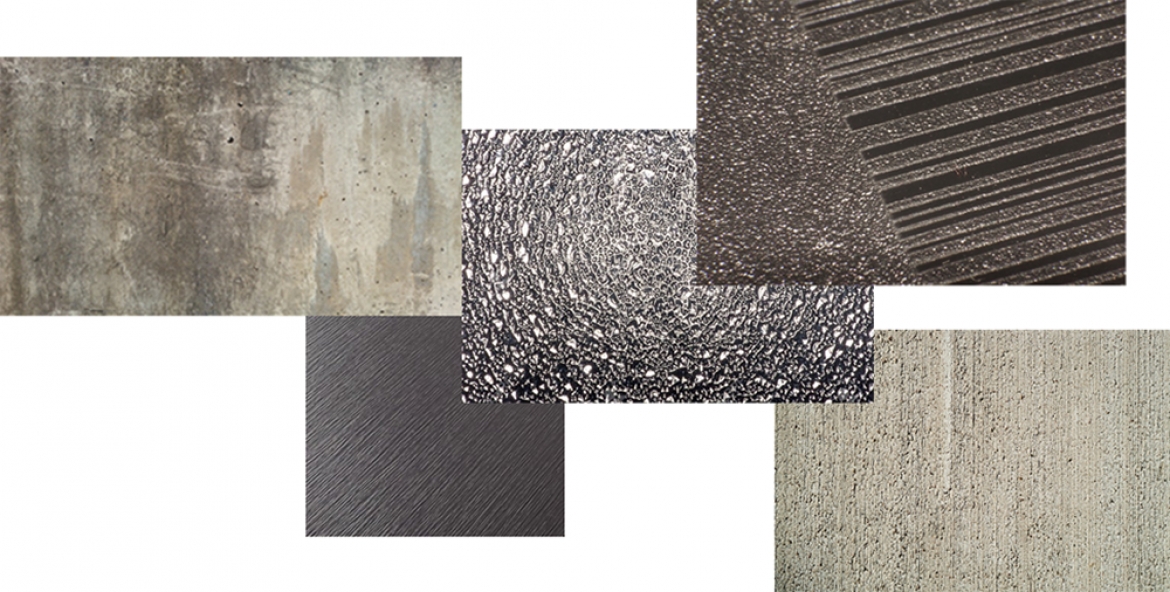 КЛАСИФІКАЦІЯ ВІДПРАЦЬОВАНИХ ГАЗІВ АВТОМОБІЛЬНИХ ДВИГУНІВ ЗАЛЕЖНО ВІД ВПЛИВУ НА ЗДОРОВ'Я ЛЮДИНИ

	Залежно від особливостей впливу на організм людини основні компоненти відпрацьованих газів розділяються на 7 класів.
	1 клас – хімічні сполуки, що містяться в природному складі атмосферного повітря: водна пара, водень, азот, кисень і діоксид вуглецю. Внаслідок викидів пари від автотранспорту підвищується вологість атмосферного повітря, росте хмарність, а кількість сонячних днів протягом року знижується. Це сприяє росту вірусних захворювань, зниженню врожайності сільськогосподарських культур і т.д.
2 клас – оксид вуглецю або карбон (IV) оксид (СО). Безбарвний газ без смаку і запаху, слабко розчинний у воді. Причиною утворення оксиду вуглецю в бензинових двигунах є нестача кисню для повного окиснення вуглецю, який входить до складу палива. 	Оксид вуглецю – високотоксична сполука, інертний і зберігається в повітрі 1 – 5 років. Підвищення його концентрації виникає в тунелях, гаражах, інтенсивних транспортних потоках. Оксид вуглецю з’єднується з гемоглобіном крові та пригнічує його здатність постачати тканинам організму кисень (настає кисневе голодування організму, і виникають порушення в діяльності центральної нервової системи). Наслідки впливу залежать від концентрації оксиду вуглецю в повітрі: так, при концентрації 0,05% ознаки слабкого отруєння виявляються через годину, а при 1% після декількох подихів настає втрата свідомості.
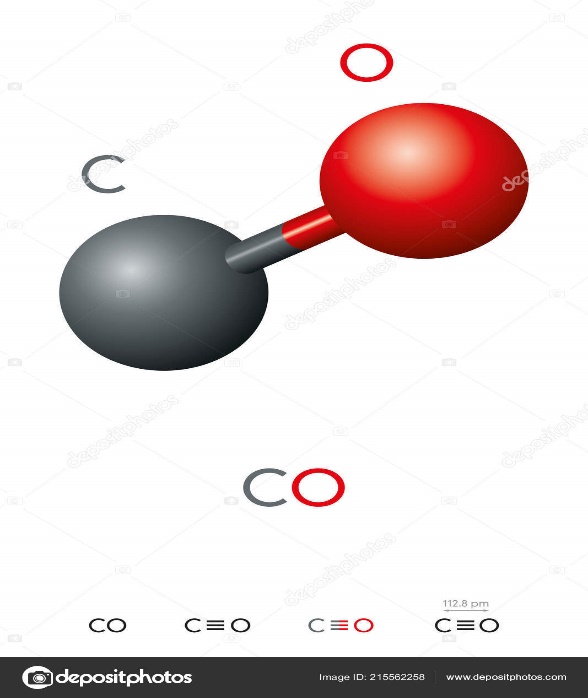 3 клас – оксид азоту (нітроген (ІІ) оксид) (NO) і діоксид азоту (нітроген (IV) оксид) (NO2), загальна формула NOx.
Потрапляючи в організм людини, вони, взаємодіючи з вологою, утворюють азотисту (нітритну) й азотну (нітратну) кислоти. Наслідки впливу залежать від концентрації газів: при концентрації 0,0013% відбувається слабке подразнення слизових оболонок ока і носа, при 0,002% – набряк легенів. Зазначені гази є домішками, що сприяють утворенню смогу.
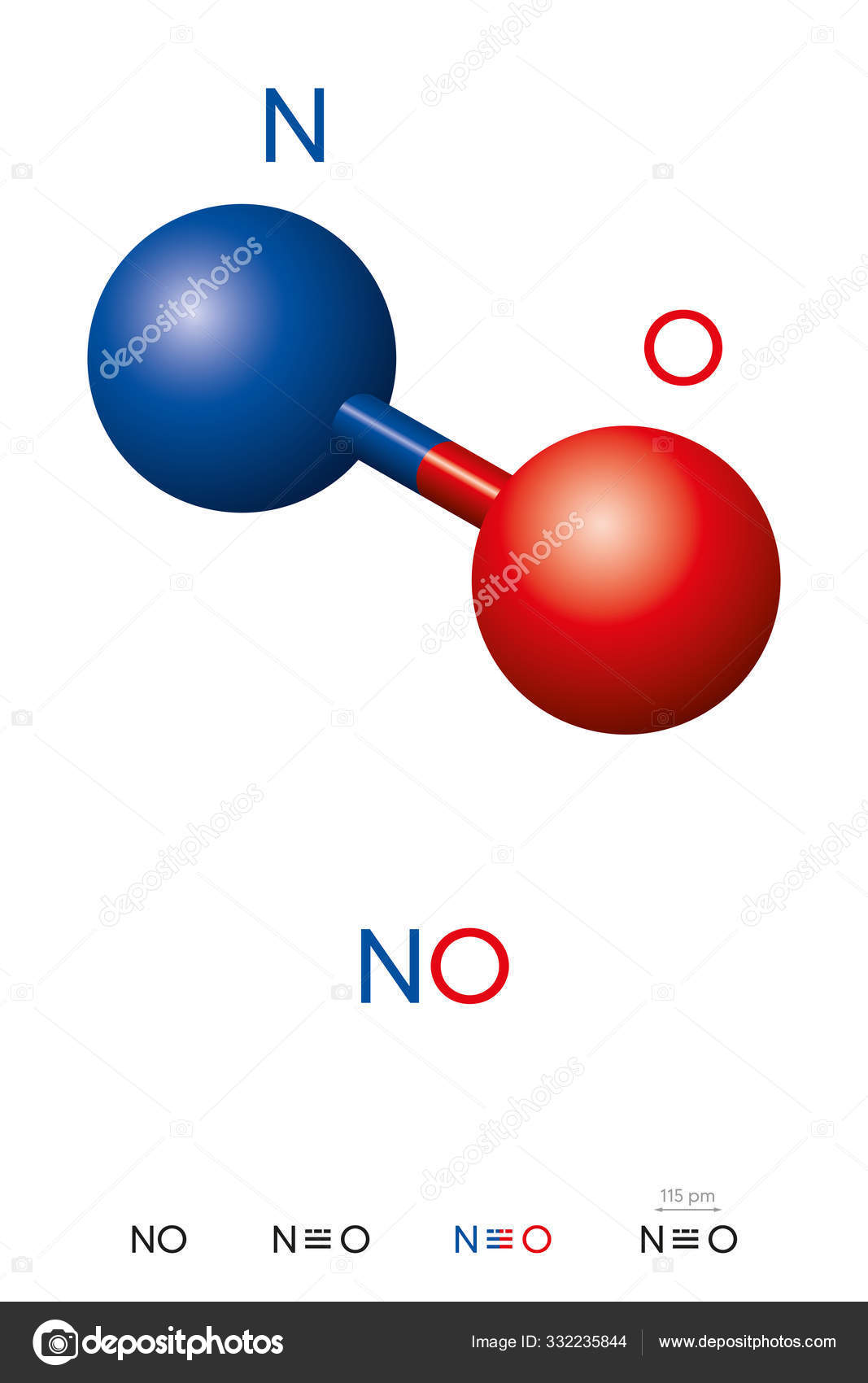 4 клас – вуглеводні (CxHy). У відпрацьованих газах міститься кілька десятків різних вуглеводнів, які різняться за токсичністю. До найбільш небезпечних з них належить бенз(а)пірен (C20H12) – сильний канцероген. При нормальних умовах ця сполука являє собою голкоподібні кристали жовтого кольору, погано розчинні у воді й добре – в органічних розчинниках. У сироватці людини розчинність бенз(а)пірену досягає 50 мкг/моль. Джерелом вуглеводневих сполук є шари паливної суміші, прилеглі до стінок камери згоряння, де відбувається гасіння полум'я. Вуглеводневі сполуки, які потрапляють в атмосферу, є також однією із складових, що утворює смоги у великих містах.
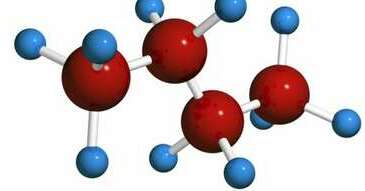 5 клас – альдегіди (R-CHO). Альдегідам властива висока токсичність, неприємний запах та подразнююча дія. Найбільш небезпечними для людини є акролеїн і формальдегід. 
Акролеїн (C2H3CHO) – альдегід акрилової кислоти, безбарвна рідина, із запахом пригорілого жиру, дуже летка, добре розчиняється у воді. Концентрація 0,00016% є порогом сприйняття запаху, при 0,002% запах важко переноситься, при 0,005% – стає нестерпним, а при 0,014% через 10 хвилин настає смерть. 
Формальдегід (HCHO) – безбарвний газ з різким запахом, що легко розчиняється у воді. При концентрації 0,007% викликає легке подразнення слизуватих оболонок ока і носа, а також верхніх дихальних шляхів, при концентрації 0,018% ускладнюється процес подиху.
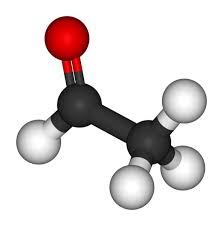 6 клас – сажа (C) – дисперсний продукт чорного кольору, що утворюється в результаті неповного згоряння вуглеводнів, шкідливо впливає на органи дихання. Сажа може бути носієм канцерогенних речовин, які адсорбуються на поверхні її частинок (наприклад бенз(а)пірен). Підвищений вміст сажі в атмосферному повітрі призводить до погіршення стану здоров'я населення, що страждає респіраторними захворюваннями, астмою, бронхітом, запаленням легень. Особливо багато сажі утворюється в дизелях.
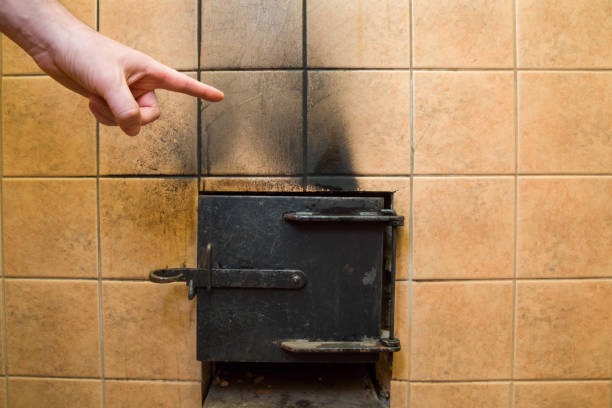 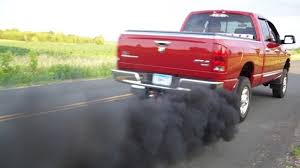 7 клас – свинець (Pb) і його сполуки. Близько 80 % свинцю і його сполук, що забруднюють повітря, попадають до нього при використанні етилованого бензину (з домішками тетраетилсвинцю). Певна кількість сполук свинцю потрапляє в повітря при безпосередньому випаровуванні бензинів з паливного бака та карбюратора. Більша частина свинцю (70 – 75 % загальної його кількості, що міститься у бензинах) після згоряння палива потрапляє в атмосферу. Сполуки свинцю у повітрі знаходяться протягом 1 – 4 тижнів. Свинець знижує активність ферментів і порушує обмін речовин в організмі людини, а також має кумулятивну дію, тобто здатність накопичуватися в клітинах організму.
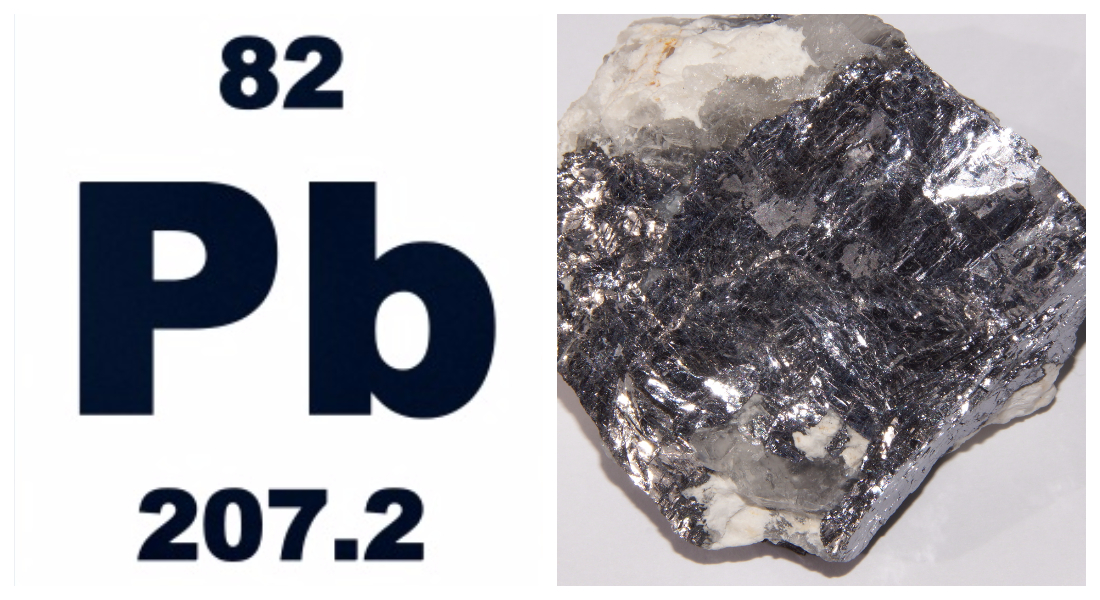 ГРАНИЧНО-ДОПУСТИМІ КОНЦЕНТРАЦІЇ (ГДК) ТОКСИЧНИХ РЕЧОВИН
ВИХЛОПНИХ ГАЗІВ ДВИГУНІВ ВНУТРІШНЬОГО ЗГОРЯННЯ
Характеристика впливу електромагнітного випромінювання
автомобілів на об’єкти довкілля
Нового значення проблема електромагнітних полів набуває в умовах швидкого розвитку електротранспорту, в тому числі й електромобілів, а також електронних систем управління автомобілем. Уже зараз електромагнітне поле території міст на 18 – 32 % формується під впливом автомобільного транспорту.
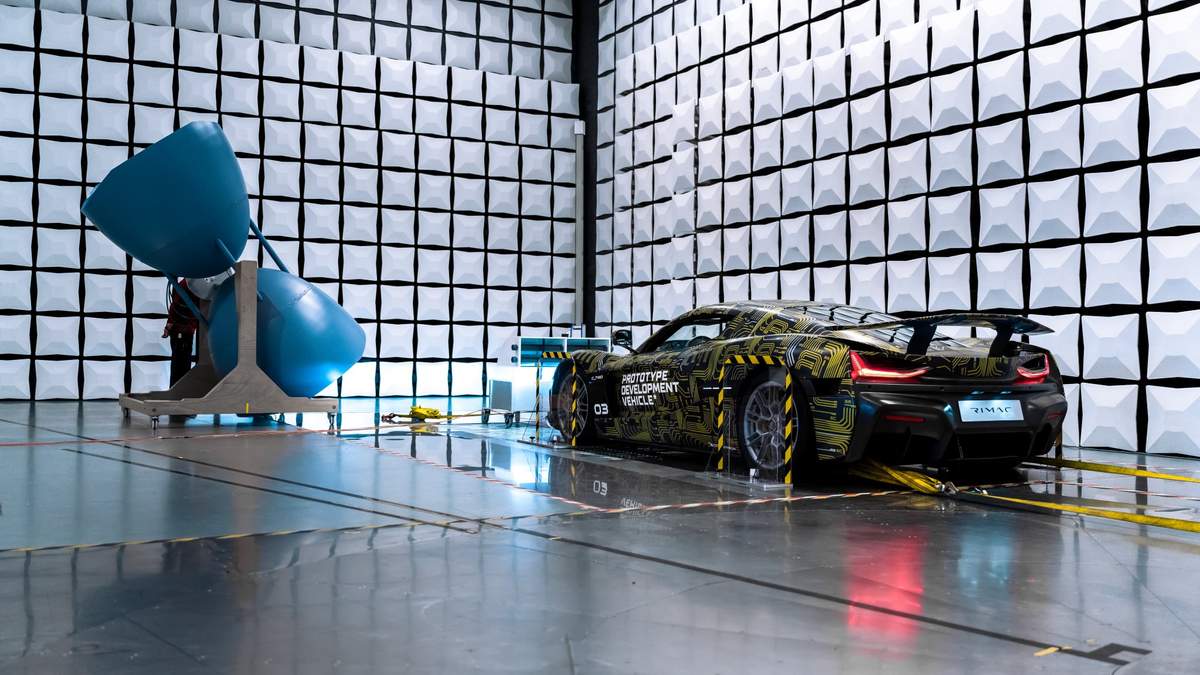 Основне джерело електромагнітного випромінювання автомобіля – система запалювання і, в першу чергу, свічки запалювання, розподільник, високовольтні провідники. Вони є первинними випромінювачами електромагнітних хвиль, а кузов, капот, дах, крила, відсік двигуна – вторинними. Напруженість поля бензинового двигуна – 40-60 дБ. Автомобілі з дизелями мають значно меншу інтенсивність електромагнітних випромінювань – 28-32 дБ.
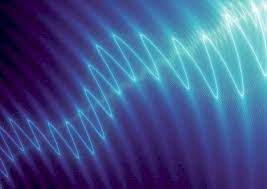 МЕТОДИ ПІДВИЩЕННЯ РІВНІВ ЕКОЛОГІЧНОЇ БЕЗПЕКИ АВТОТРАНСПОРТУ
	
	Враховуючи темпи збільшення автомобільного парку, необхідно підсилити контроль за концентраціями забруднювачів у вихлопних газах автомобілів. Розроблено пріоритетні напрями зниження забруднення навколишнього середовища автомобільним транспортом:
1) технологічні заходи:
– застосування нових видів автотранспорту, мінімально забруднюючих навколишнє середовище (наприклад електромобілів);
– використання більш якісних чи екологічно чистих видів палива (наприклад, газу, біодизелю);
– удосконалення робочого процесу двигуна;
– своєчасне технічне обслуговування автомобілів;
2) санітарно-технічні заходи:
– рециркуляція та нейтралізація вихлопних газів (використання каталізаторів, нейтралізаторів та ін.);
3) планувальні заходи:
– організація перетинання вулиць на різних рівнях;
– організація підземних (надземних) пішохідних переходів;
4) адміністративні заходи:
– встановлення нормативів якості палива;
– вивід з міста транзитного транспорту, складських баз та терміналів;
– виділення смуг руху громадського транспорту та швидкісних доріг
безупинного руху та ін.
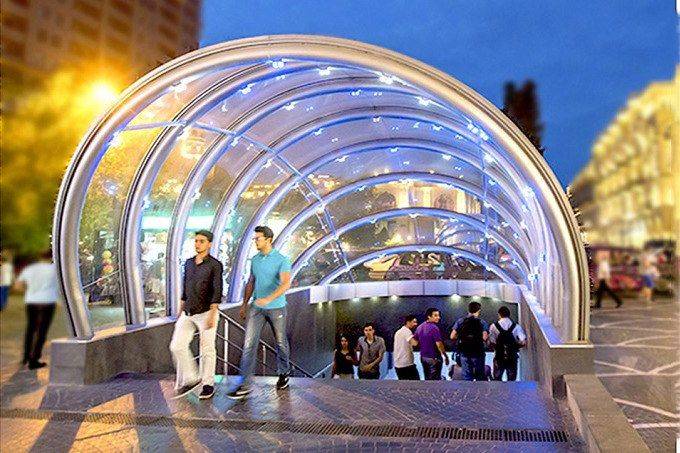 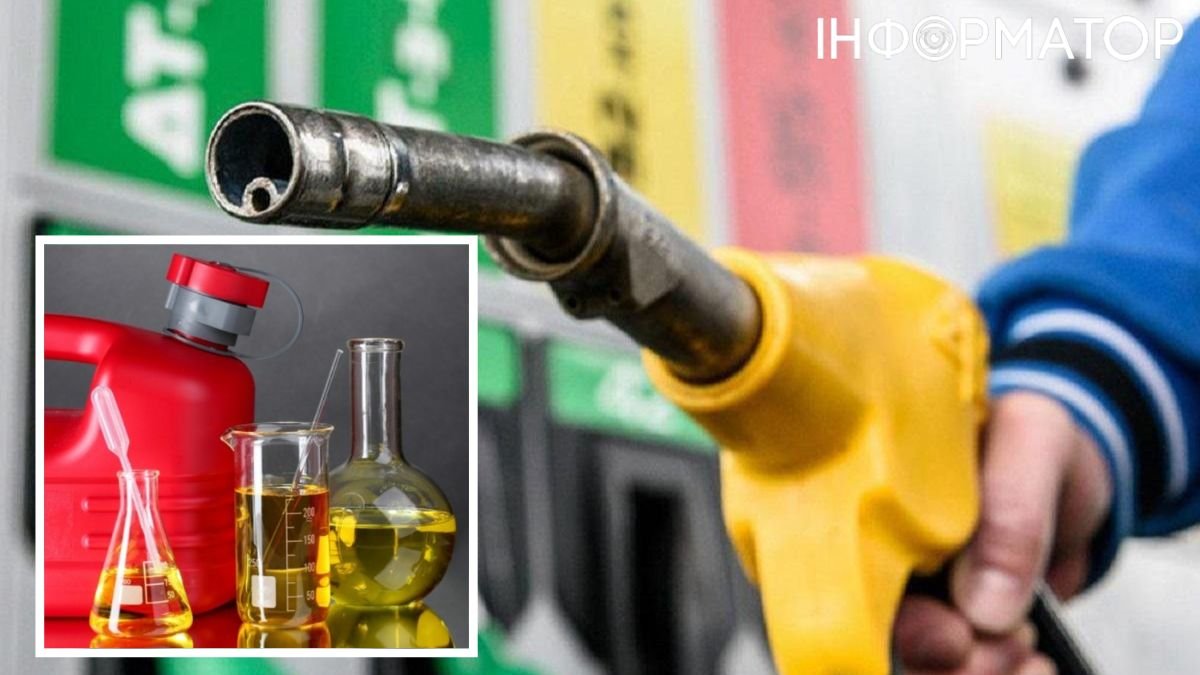 Екологізація транспорту передбачає:

– розвиток екологічно безпечних видів транспорту;
– упровадження інноваційних проектів, спрямованих на зменшення рівня шумового забруднення;
– оптимізацію дорожнього руху на території великих міст, подальший розвиток громадського електротранспорту;
– підтримку використання автотранспортних засобів, що відповідають європейським стандартам;
– підвищення вимог до забезпечення екологічної безпеки та надійності трубопровідного транспорту;
– гармонізацію планів розвитку транспортної структури з вимогами, принципами та пріоритетами розвитку екомережі, невиснажливого
використання, відтворення та збереження біо- та ландшафтного різноманіття;
– використання альтернативних видів палива.